Геоінформаційні системи в екології
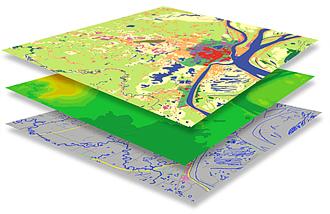 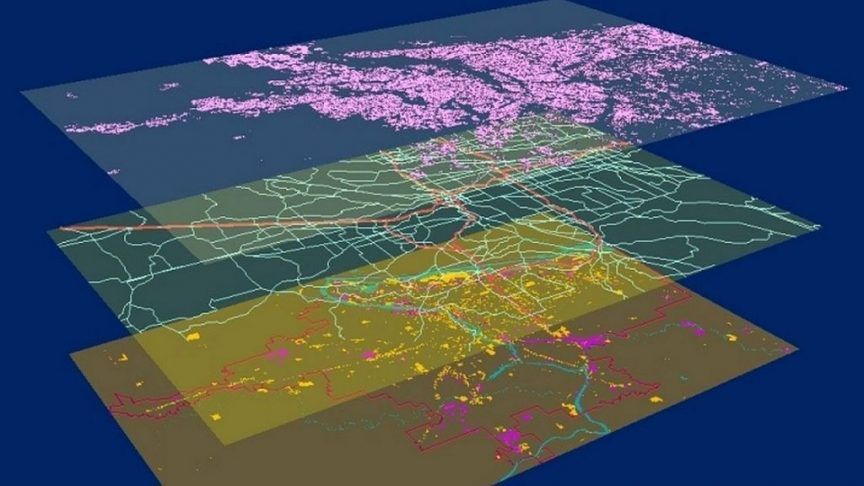 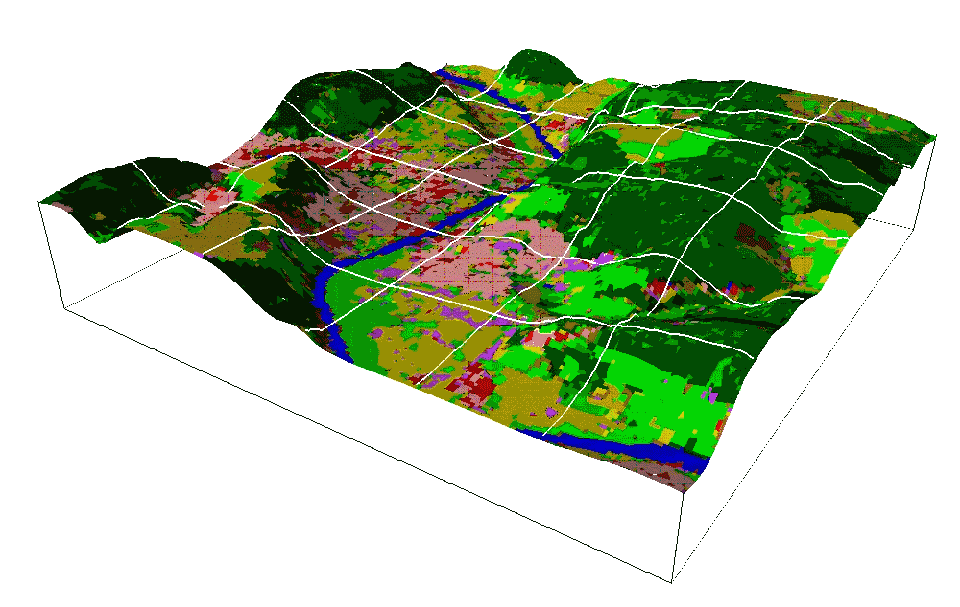 Мета та завдання
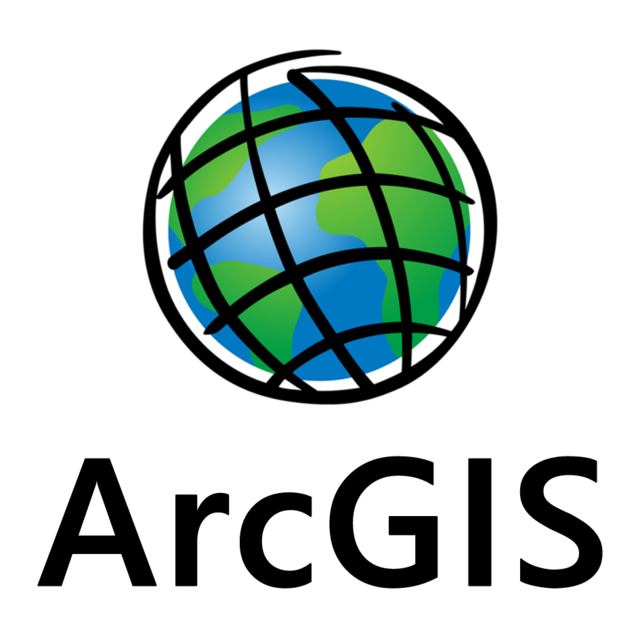 1
Мета
є набуття знань здобувачами вищої освіти з різними напрямками геоінформаційних досліджень та завданнями геоінформатики як науки, висвітлення та засвоєння питань структури та класифікаційних ознак геоінформаційних систем (ГІС), функціональних можливостей технологічних блоків ГІС.
2
Завдання
усвідомлення здобувачами вищої освіти систематичного уявлення про геоінформаційні технології, просторове моделювання, методах створення та використання геоінформаційних систем, а також отримання навичок комплексного застосування знань, отриманих при вивченні базових спеціалізованих дисциплін.
3
Вивчення впливу людської діяльності
Дослідження впливу людської діяльності на довкілля за допомогою ГІС та оцінка екоцінтиметрів.
Основи геоінформаційних систем
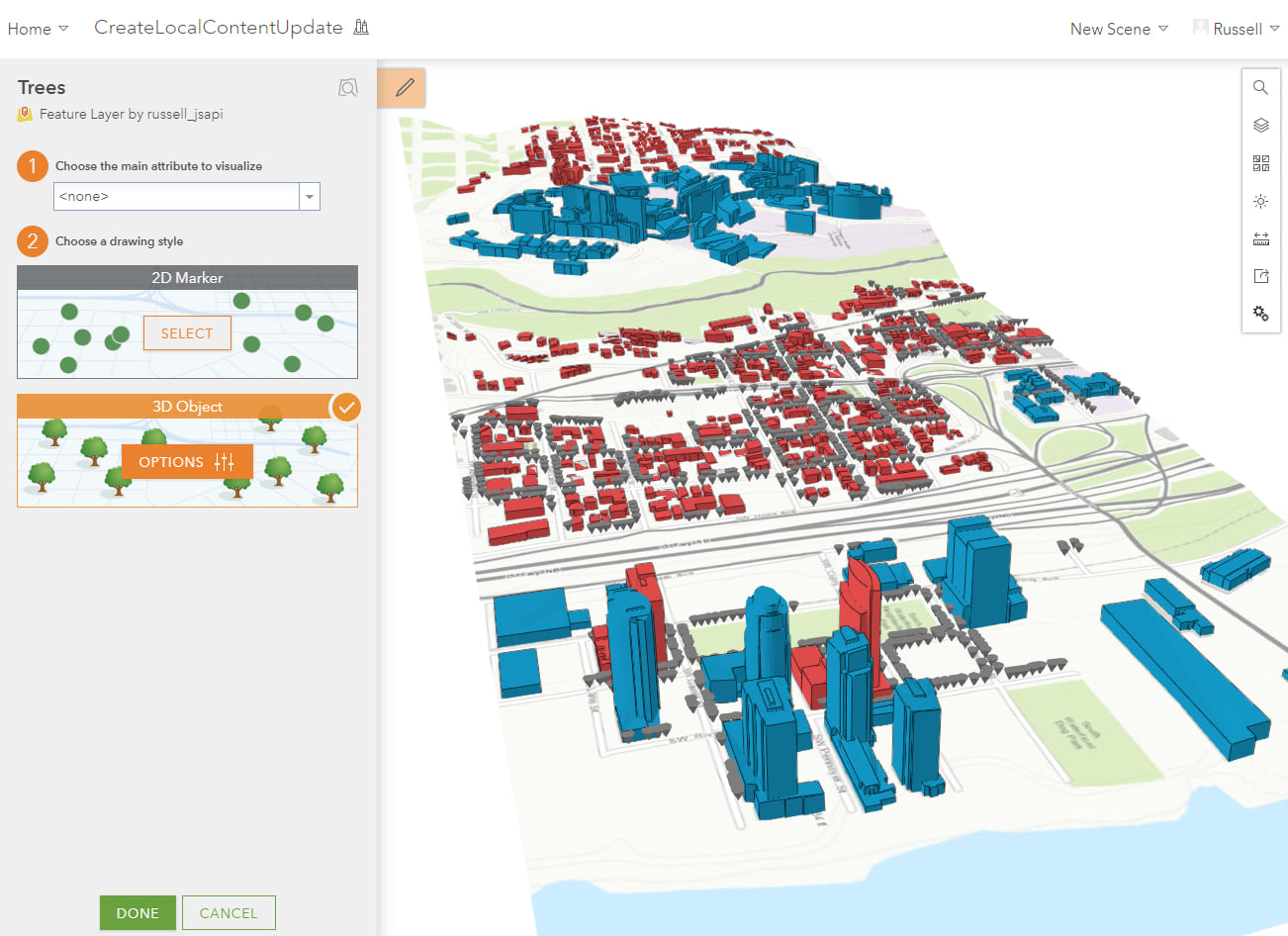 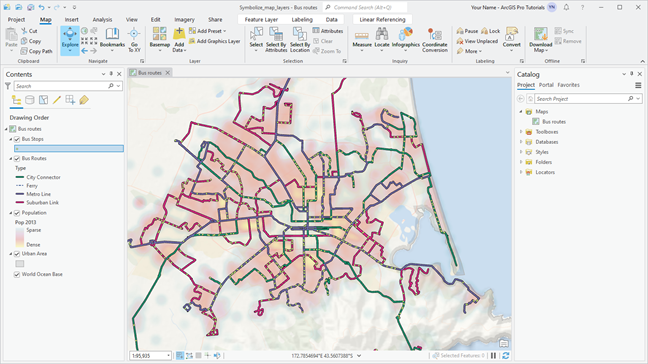 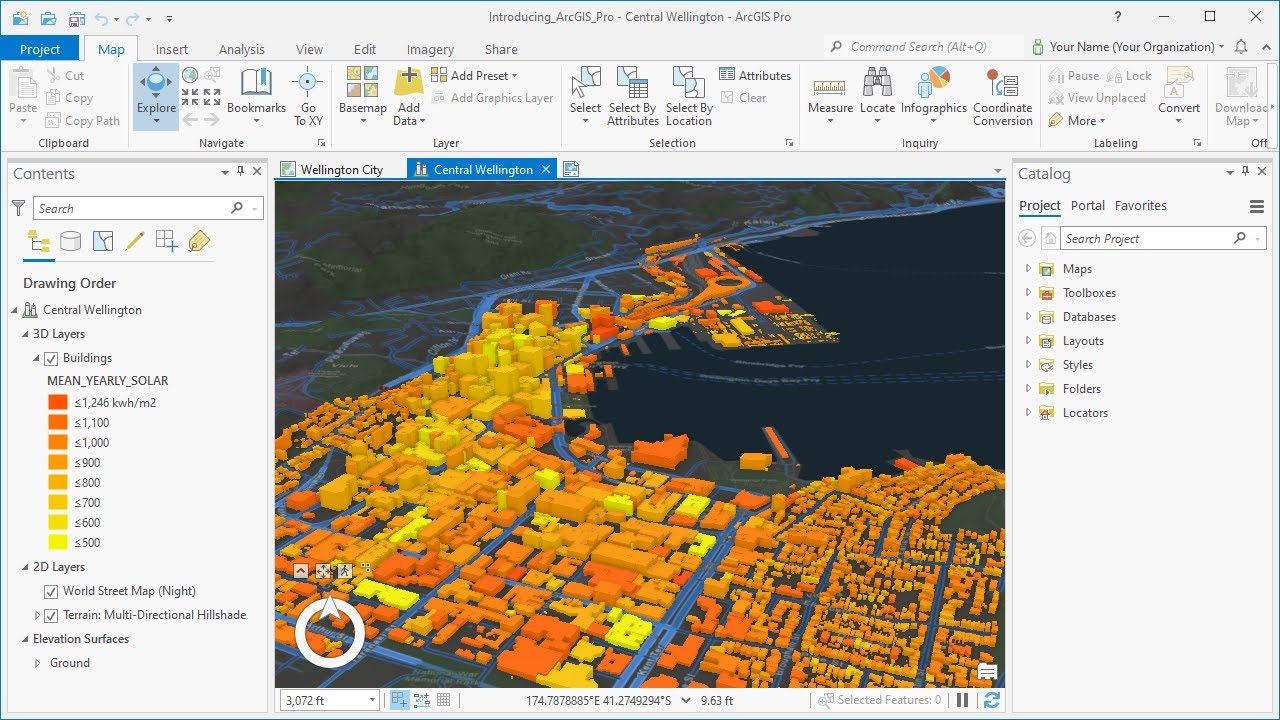 Системи координат
Аналіз та візуалізація
Географічні дані
Основа геоінформаційних систем - це географічні дані, які представляють елементи на земельній поверхні.
ГІС використовують системи координат для точного місцезнаходження об'єктів на карті.
ГІС забезпечують здатність аналізувати та візуалізувати дані, що дозволяє виявити тенденції та залежності.
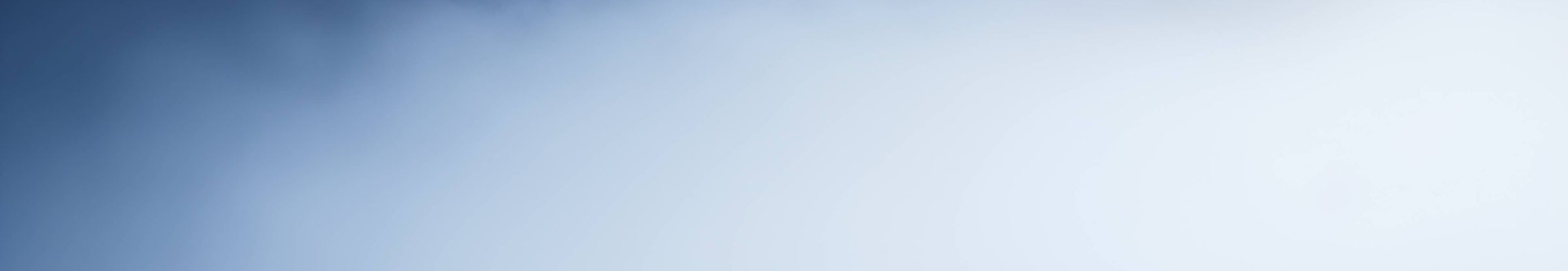 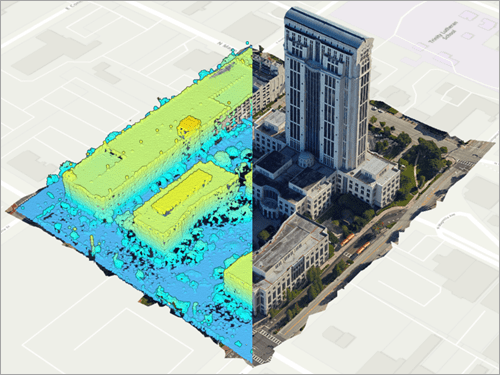 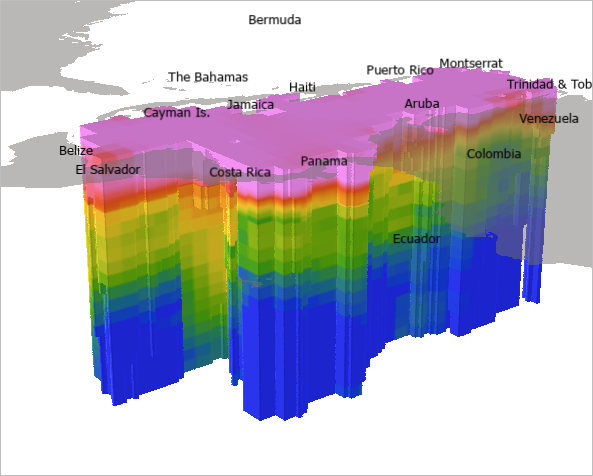 Застосування ГІС в екології
1
2
3
Збереження біорізноманіття
Управління водними ресурсами
Слідування міграціям тварин
ГІС дозволяють виявити уразливі екосистеми та розробити стратегії захисту та відновлення біорізноманіття.
ГІС дозволяють відстежувати маршрути міграцій тварин та виявляти географічні зони впливу.
За допомогою ГІС можна визначити оптимальні місця для будівництва водоочисних споруд та контролю кількості та якості води.
Збір та аналіз геоданих
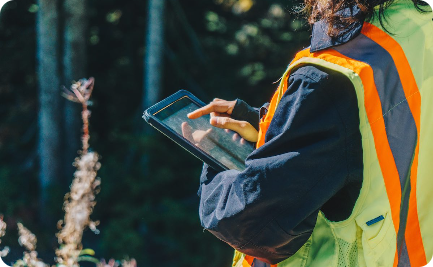 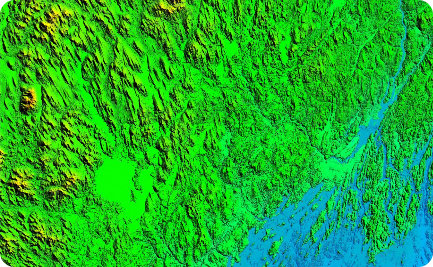 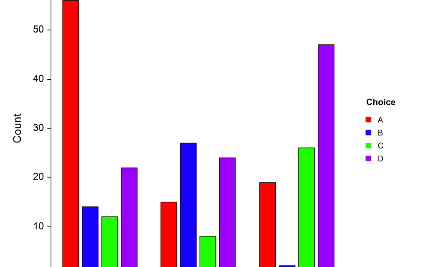 Теренові дослідження
Супутникова зйомка
Аналіз геоданих
Застосування ГІС у полі забезпечує збір точних геоданих та картографування екологічних параметрів.
Супутникові дані використовуються для відстеження змін екосистем, досліджень дефорестації та розподілу рослинності.
ГІС дозволяють проводити глибокий аналіз геоданих та побудову графіків і діаграм на основі зібраних даних.
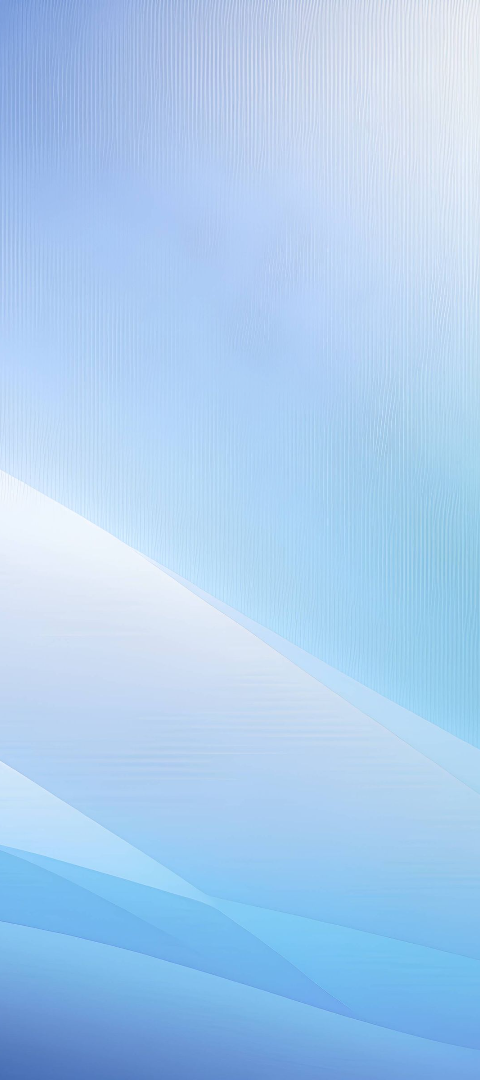 Моделювання екосистем на основі ГІС
Прогнозування змін клімату
ГІС використовуються для створення моделей прогнозування зміни клімату та її впливу на екосистеми.
Моделі біологічного різноманіття
За допомогою ГІС можна створювати просторові моделі, які допомагають оцінювати різноманіття життя та його зміни в часі.
Стратегії відновлення екосистем
ГІС використовуються для розроблення стратегій відновлення пошкоджених екосистем та ландшафтів.
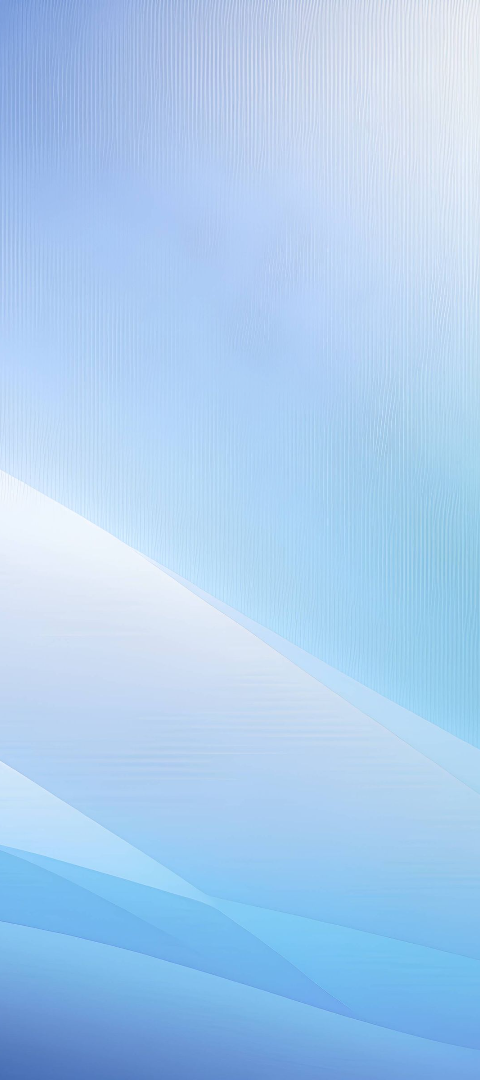 Оцінка впливу людської діяльності на довкілля за допомогою ГІС
1
Забруднення повітря
ГІС дозволяють визначати зони перевищеної забрудненості повітря та здійснювати моніторинг впливу промисловості.
2
Мапування звукового забруднення
За допомогою ГІС можна відстежувати рівень шуму та зони звукового забруднення.
3
Вплив забудови на зелені зони
ГІС дозволяють аналізувати вплив забудови на зелені зони та прогнозувати їх зміни.